规则：每一列为一小组；
           第一位组员准备好空白纸。
集体造句
游戏开始，第一位组员随意在纸上写一个字，然后将纸传给第二人
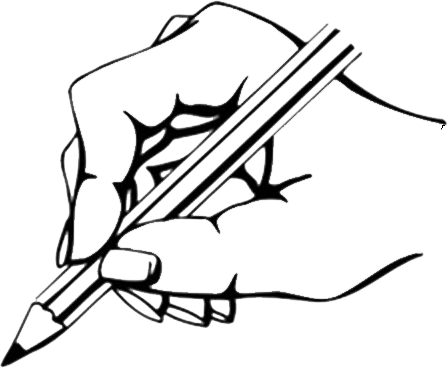 1
写完后将所造的句子高举起来，最后以句子通顺，先举起造好句子的小组为胜。
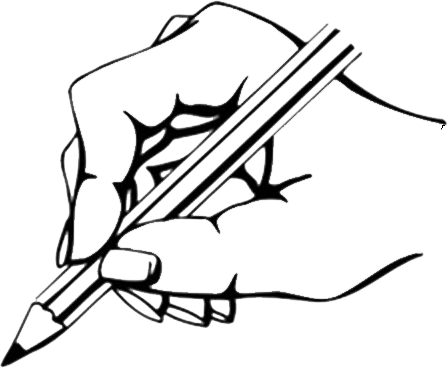 第二人按要求写完一个字后交给第三人
2
第三人按要求写完一个字后交给第四人
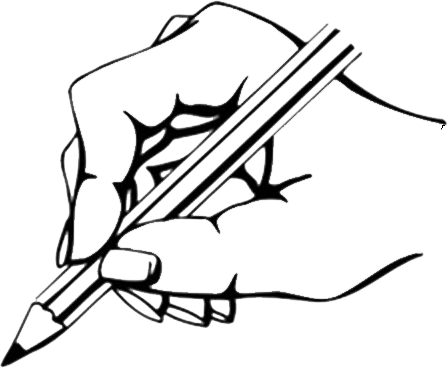 3
··· ···
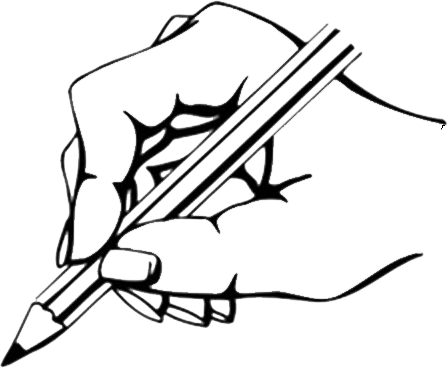 ···
直到组成一个句子，如果到排尾，句子没有结束，则最后一名同学将句子写完整
···
延迟符
人教版《道德与法治》七年级下册第六课第一节
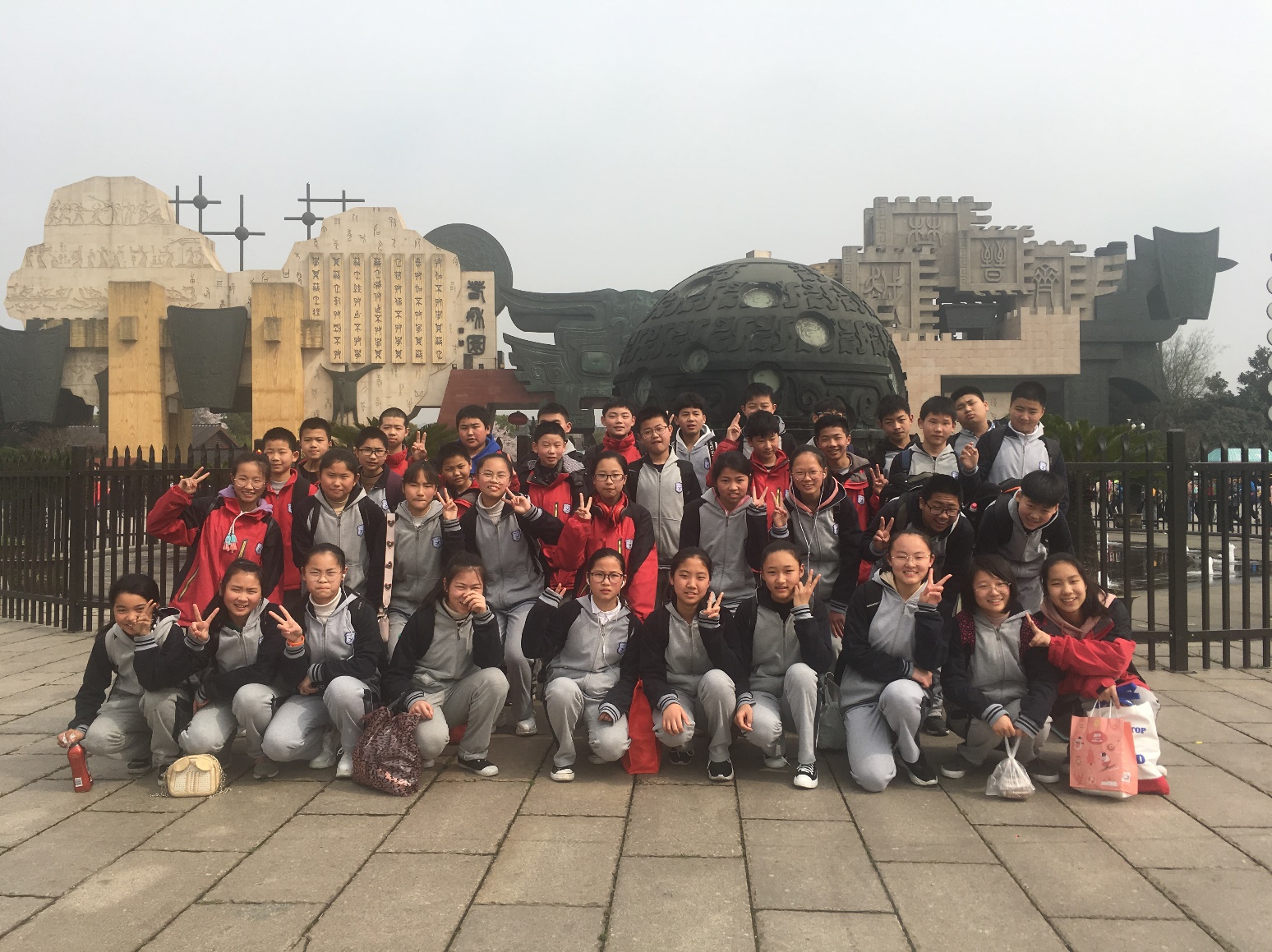 集体生活
邀请我
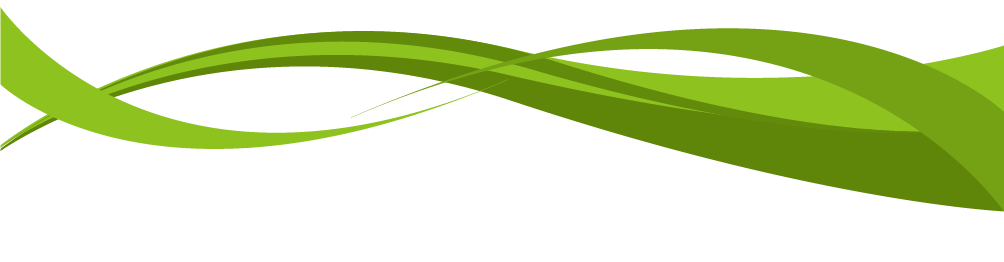 延迟符
自主学习
课本P53
1.集体的含义
2.影响集体联结度的因素有哪些？
并判断其中哪些和个人的表现密切相关。
延迟符
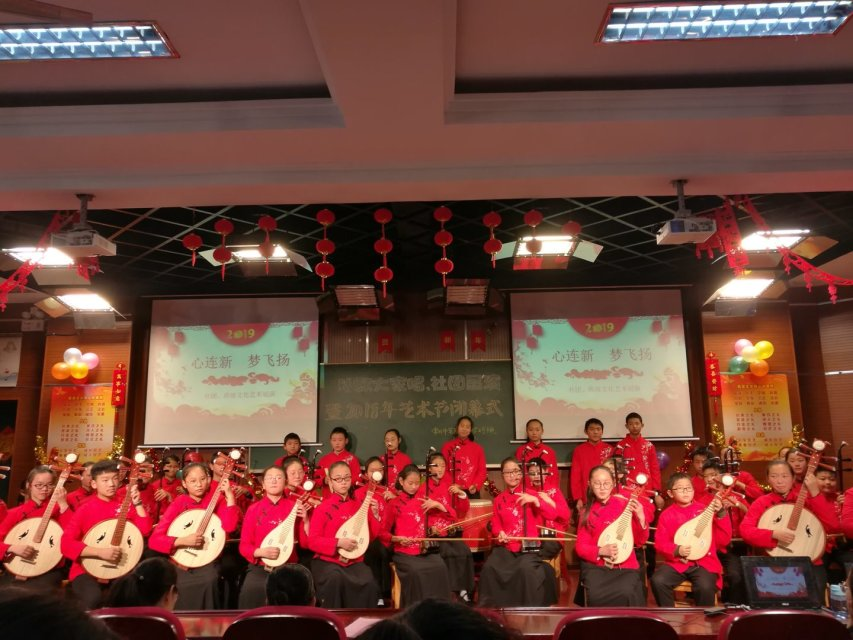 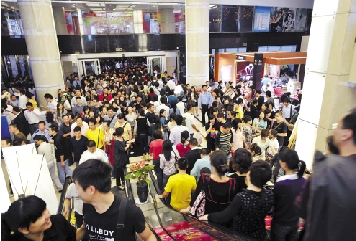 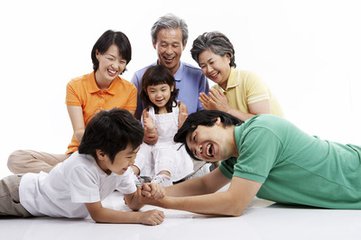 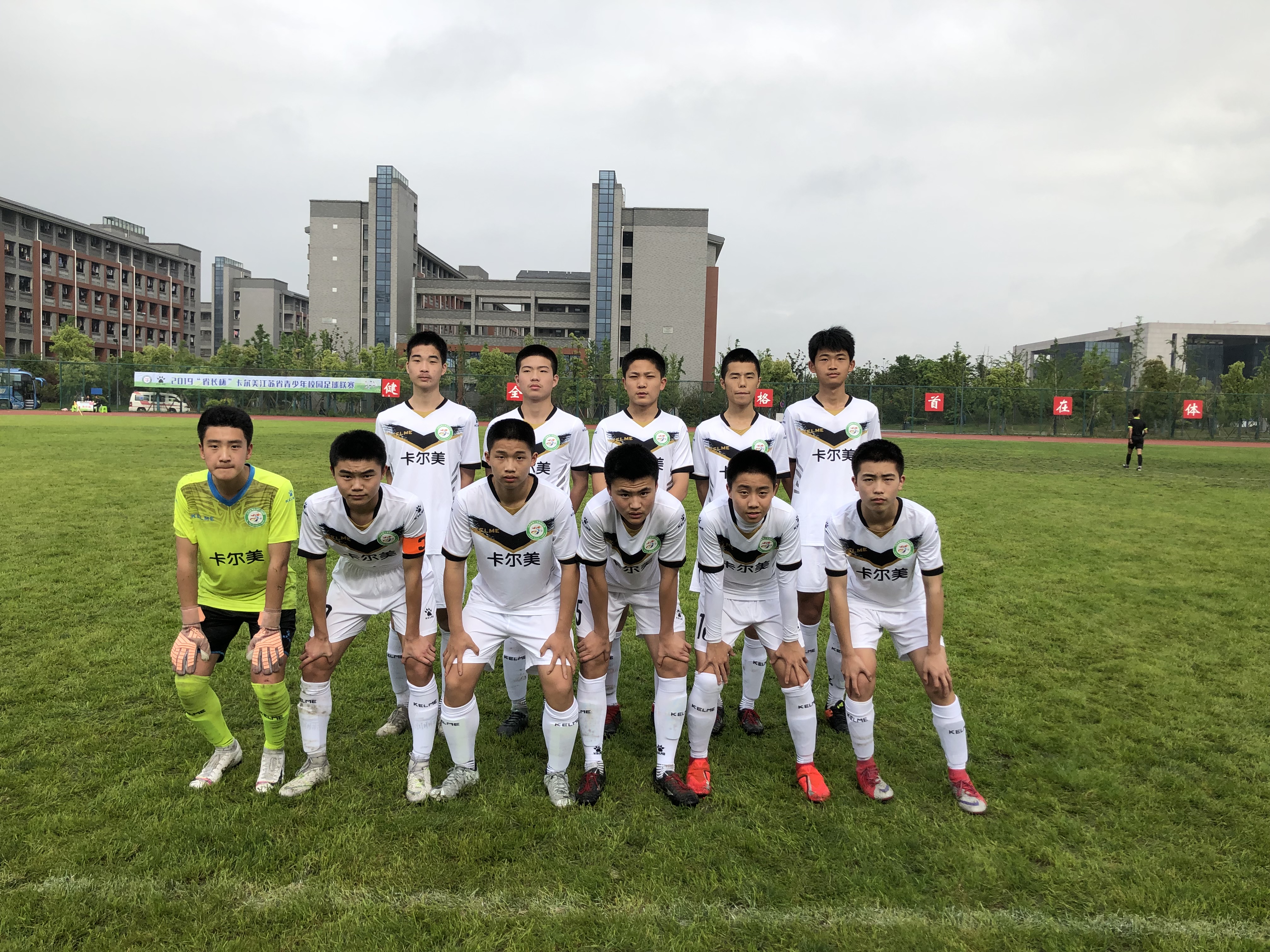 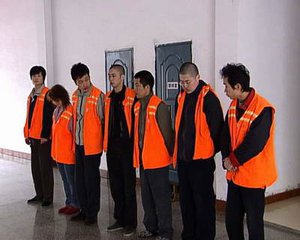 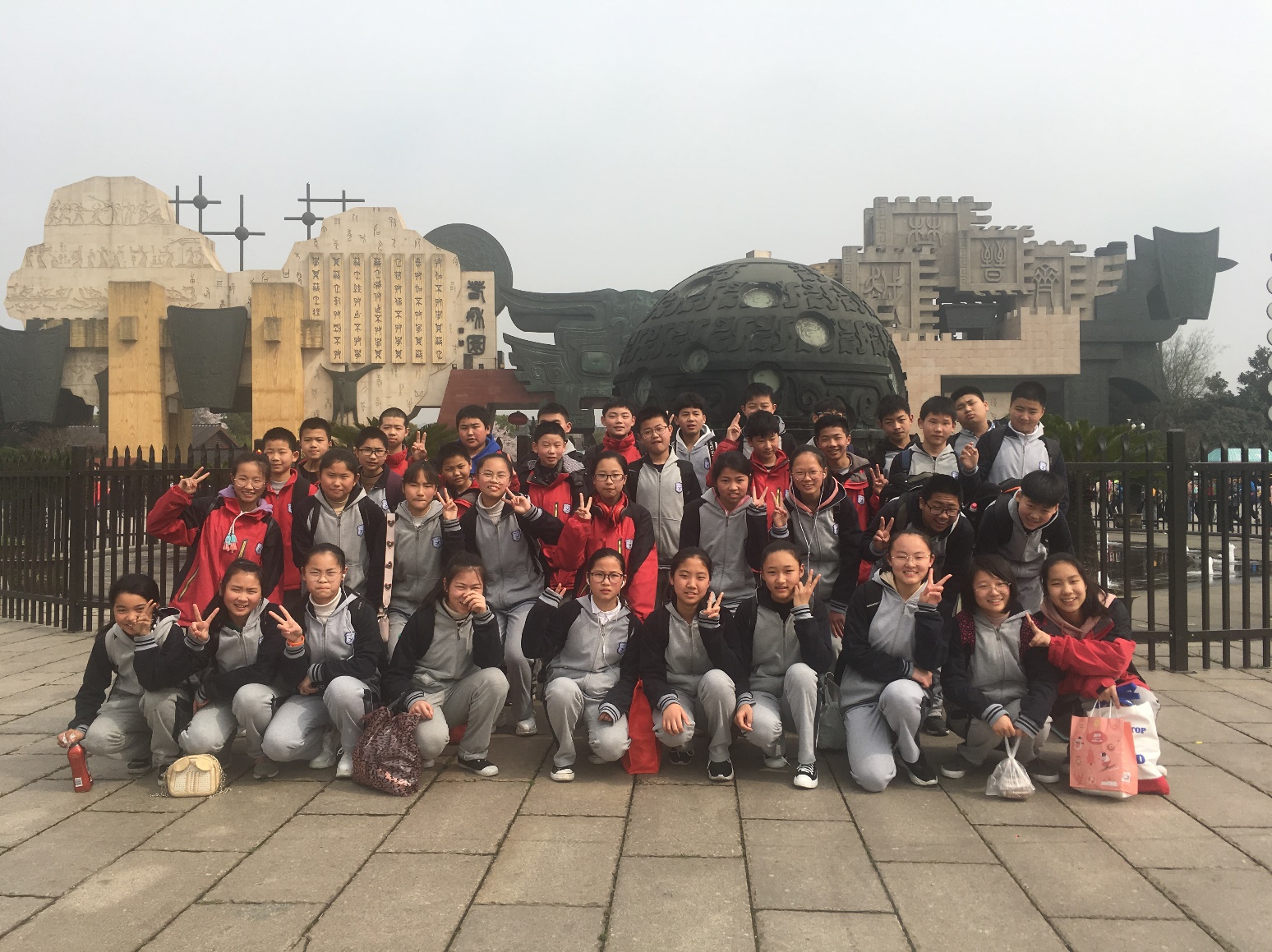 班集体
民乐团
家庭
购物人群
犯罪团伙
足球队
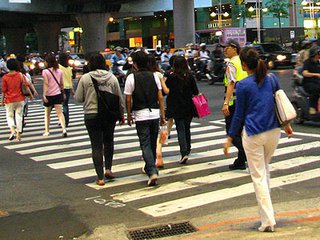 路上的行人
1.集体的含义
集体是人们联合起来的有组织的整体。（P53）
 集体并不是成员的简单相加，而是有共同目标、分工明确的整体。(P55)
请你尽可能多地列举出你所知道的集体
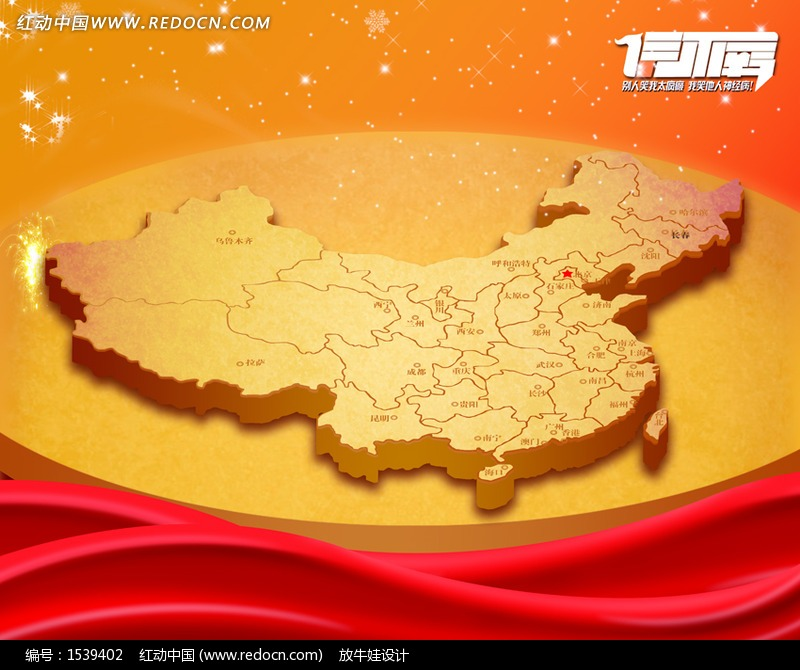 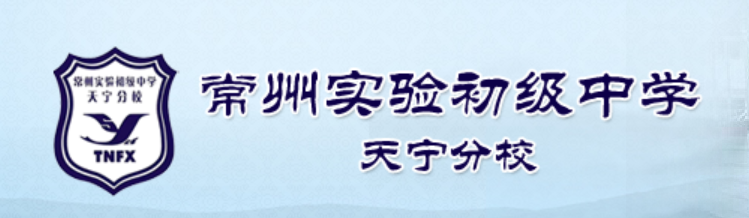 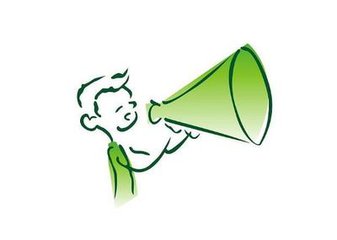 众说纷纭话集体
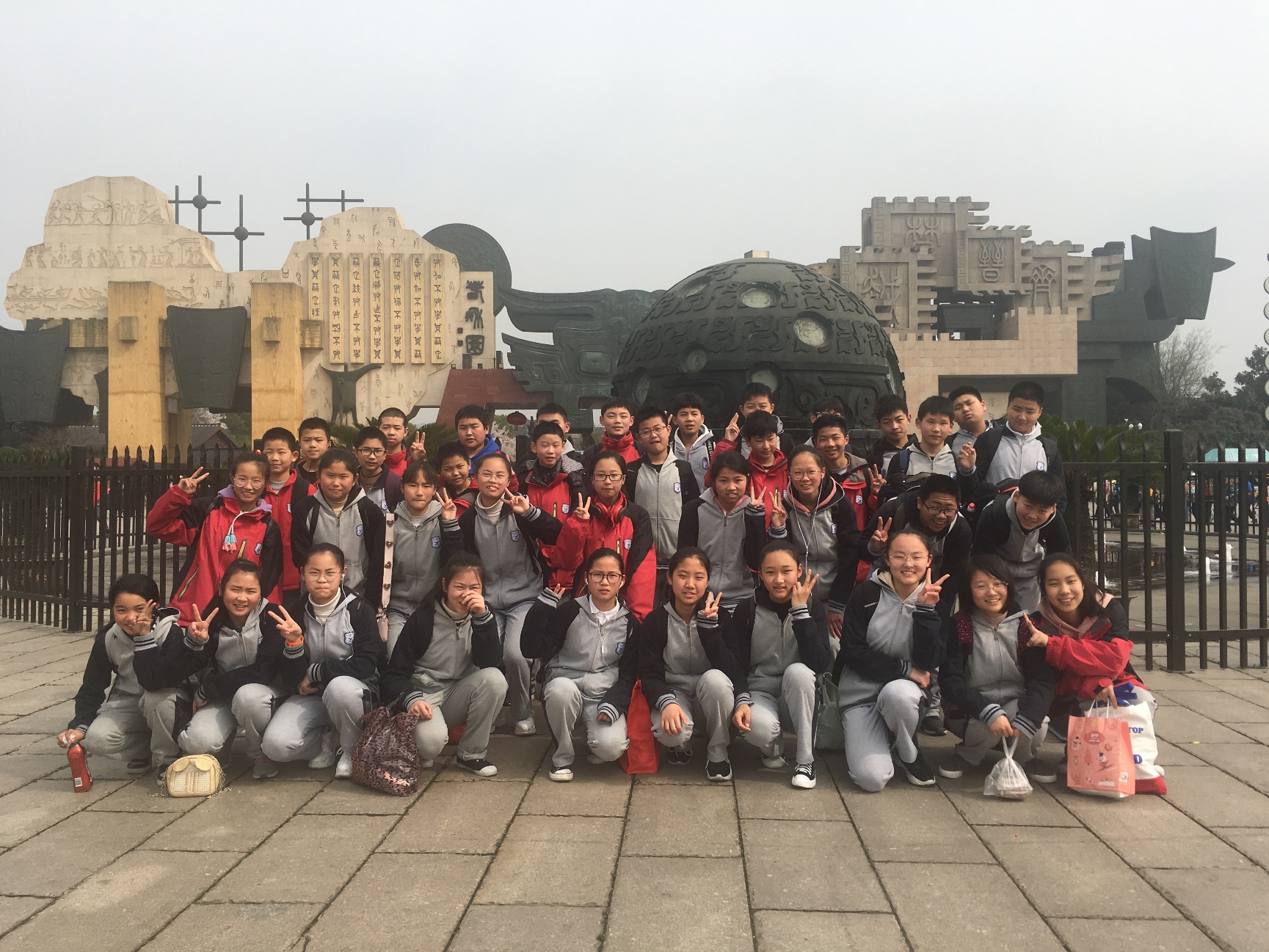 我们6班
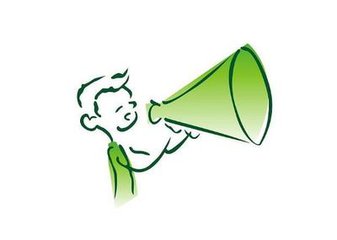 众说纷纭话集体
请分享一件在集体中令你印象深刻的事，用一些关键词描述你的感受
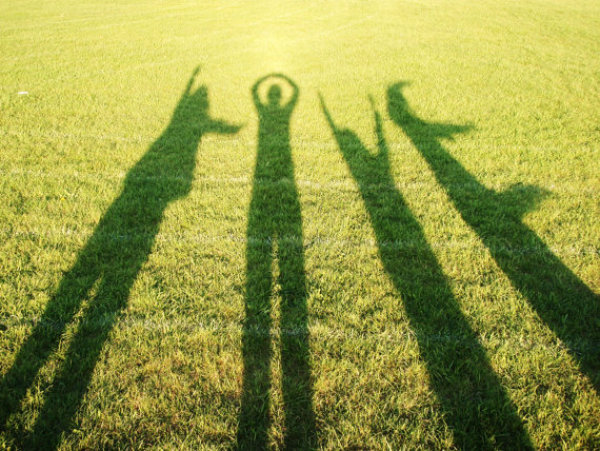 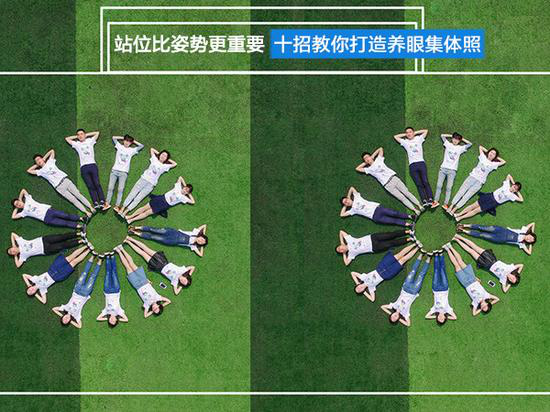 2.集体温暖的表现
(P54)
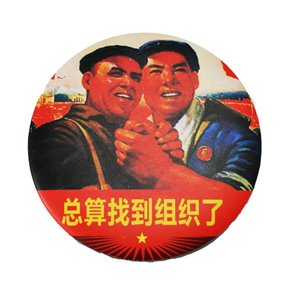 一、集体的温暖
安全感
归属感
每个人都害怕孤独和寂寞，希望自己归属某一个或多个群体从中得到温暖，获得帮助和关爱，从而消除或减少孤独和寂寞，获得安全感。
个人认同自己属于群体中的一员，被他人接受、认同，有价值感与群体成为整体，这种感受就是归属感。
集体荣誉感
①当集体取得成绩受到表彰或奖励时，我们会产生欣慰、光荣、自豪之感；
②当集体受到批评，我们会产生不安、羞愧、自责之感，这就是集体荣誉感。
延迟符
集体的联结度
一般来说，                        越高，个体感知到的集体温暖就越多。
3.影响集体联结度的因素有哪些？(P53)
集体对成员的重要性
其他因素
请根据自主学习完成表格：
 你从中得到什么启示？
集体存在的时间长短
成员间相互关联的程度
个人因素
成员间相互交流的频率
成员对共同目标的共识程度
成员间的默契程度
集体带给自己荣誉感，同时自己也要为集体荣誉而努力，集体的荣誉也需要我们来维护！
我们在体验安全感和归属感的同时，也要努力倾注、传递关爱和温暖。
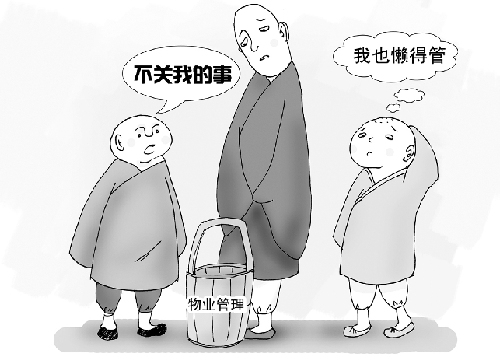 班级管理
启示：
要想在集体中感受到更多的温暖，一方面需要加强集体的建设，另一方面需要个人在集体中不断地作出相应的努力。
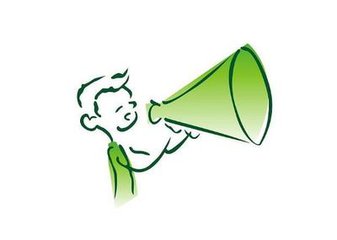 众说纷纭话集体
小组讨论要求：
1.讨论问题：班级取得的成就，为什么能取得，具体原因有哪些？
2.组内分享、总结；
3.组内设置记录员、发言人；
4.讨论时间：3分钟；发言时间：1分钟。
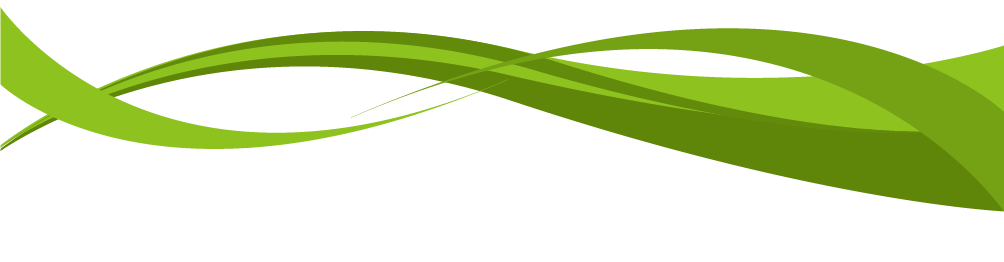 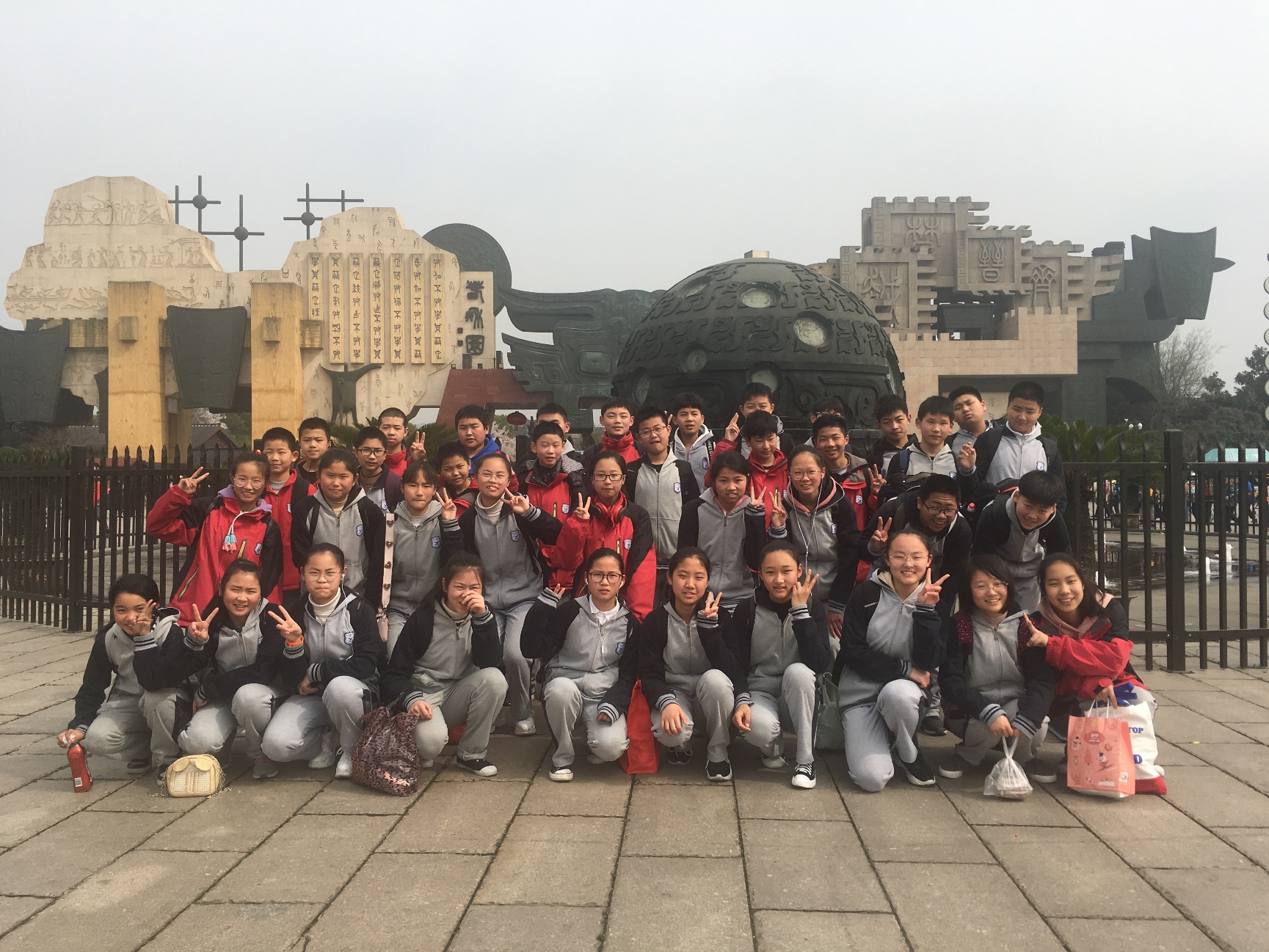 二、集体的力量
成员共同的目标
团结协作
1、集体的力量来源于                                  和                    。
(P55)
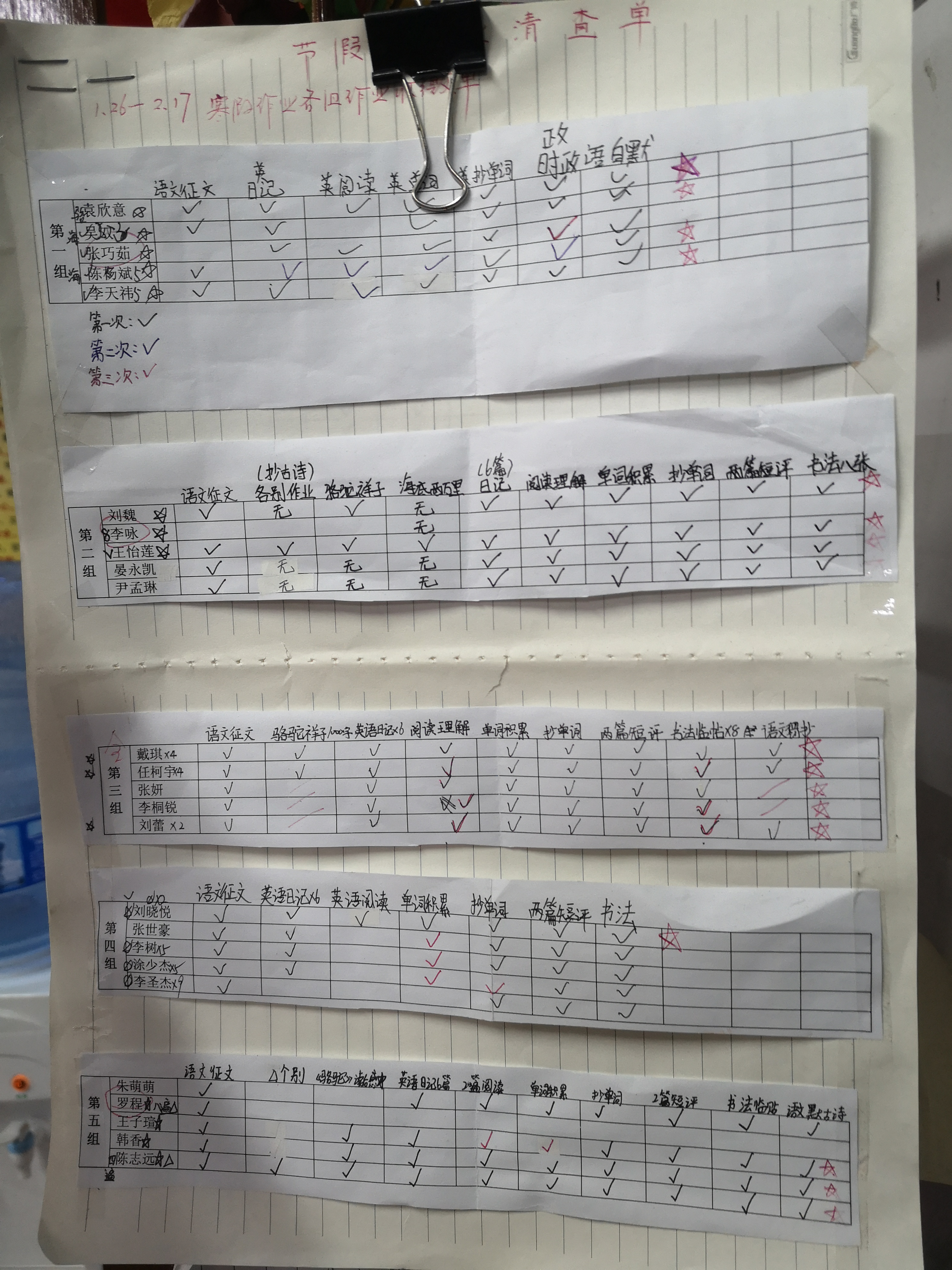 小组积分制
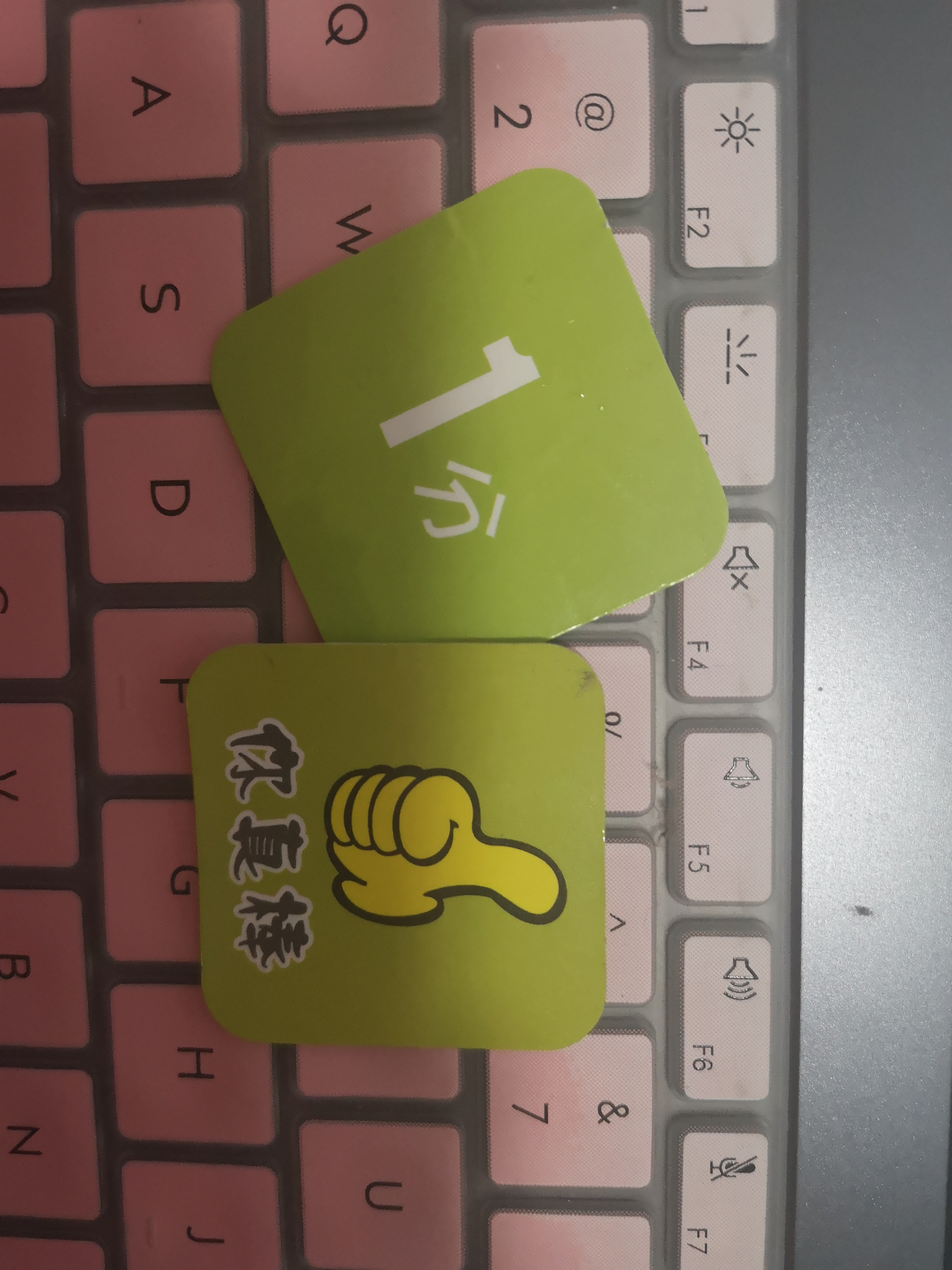 2.集体力量与个人力量的关系：(P56)
①个人的力量是分散的，但在集体中汇聚，就会变得强大；
②个人的力量是有限的，但通过优化组合可以实现优势互补，产生强大的合力。
③借助这种合力，我们得以完成许多单凭一己之力无法完成的事情。
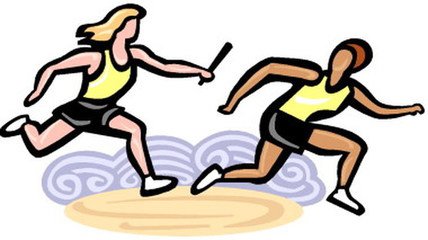 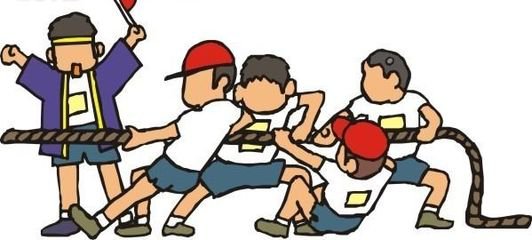 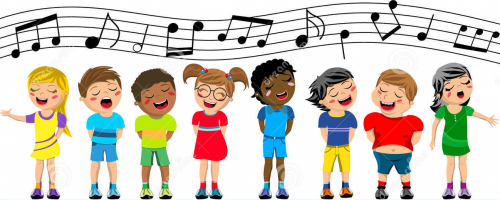 众说纷纭话集体
集体的力量是强大的，在某种程度上可以影响甚至改变一个人。(P57)
请结合自身实际，谈谈集体是如何影响甚至改变你的？
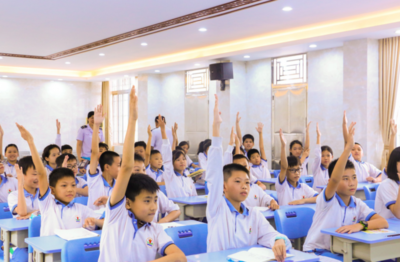 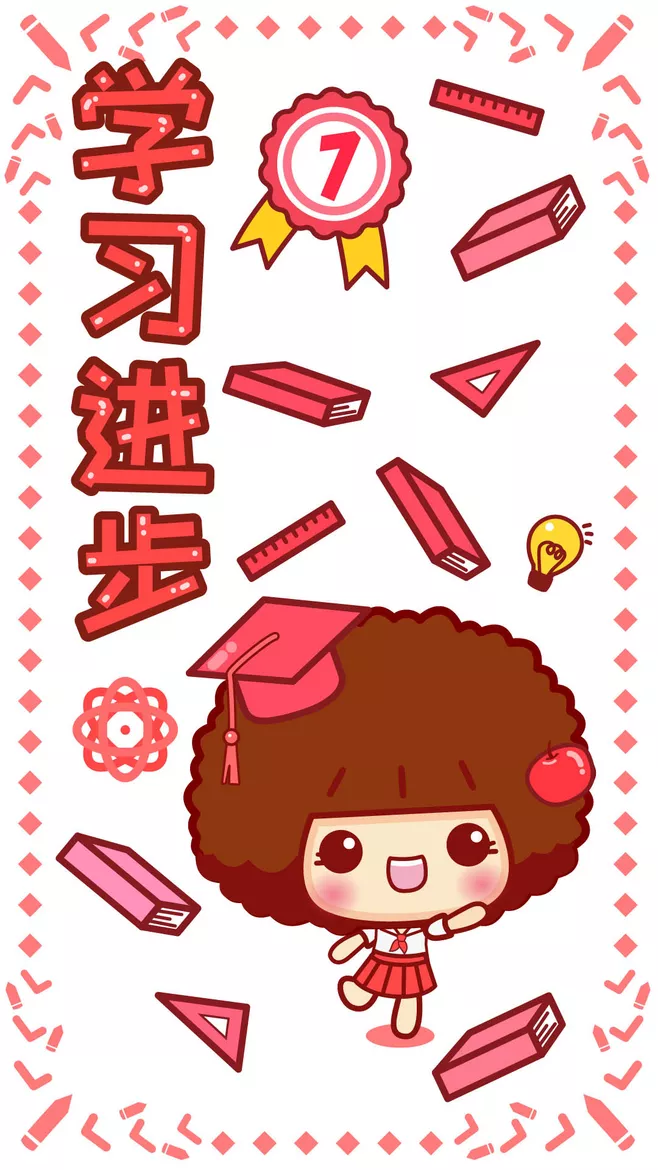 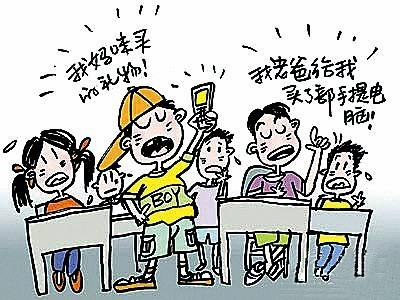 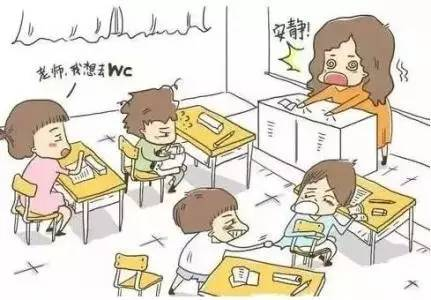 某班活动组织的有声有色，同学们越来越有热情，就连内向的小飞也加入进来，变得越来越活泼。
集体的力量都是正面的么？请举例说明。
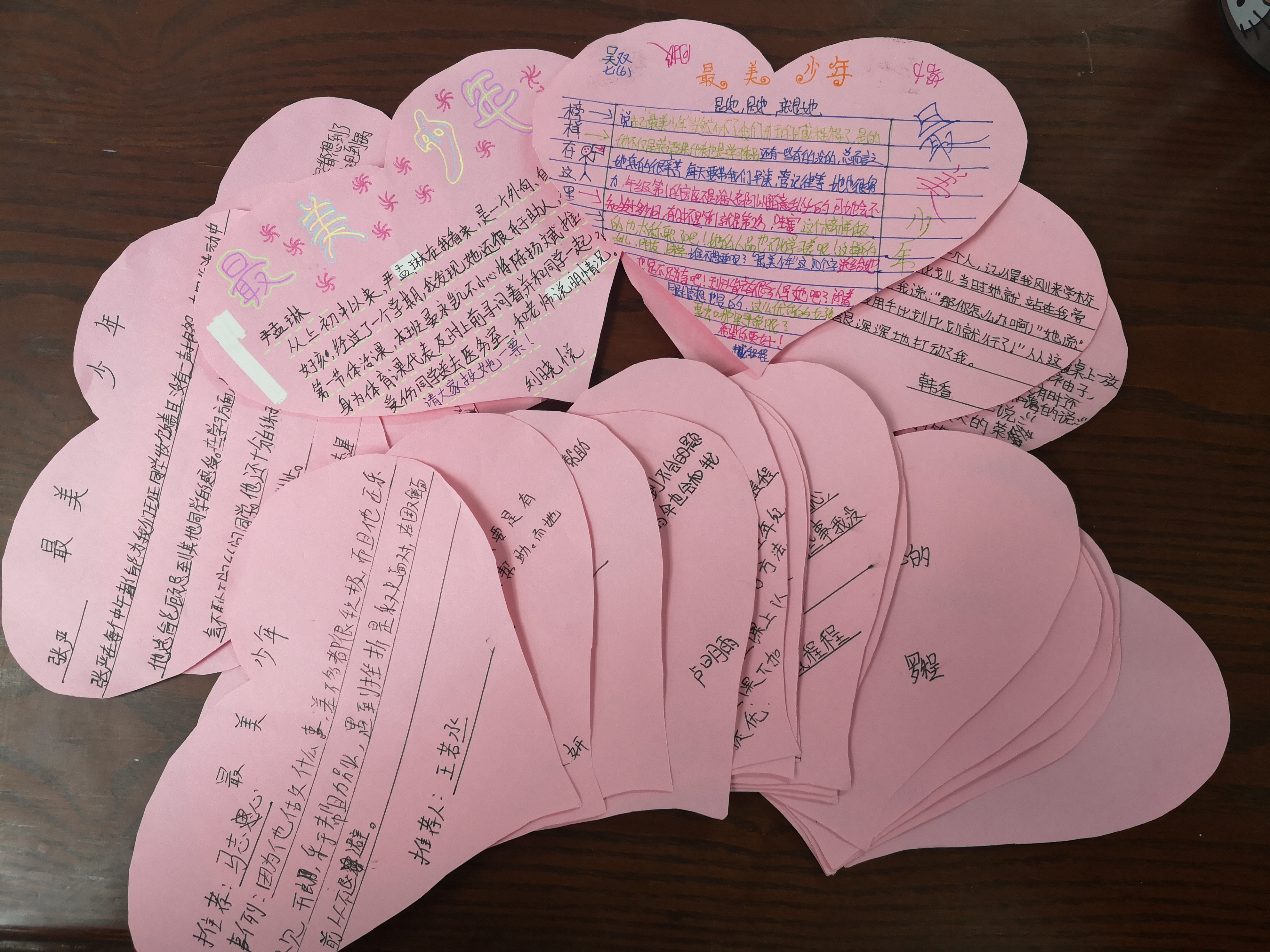 我们6班，她并不完美，
但我仍然爱她
我们6班，她并不完美，
所以我要努力让她完美
我们都在用自己的方式“示爱”集体，让我们的集体更温暖。
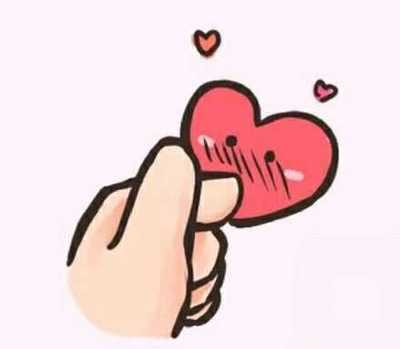 安全感
归属感
集体荣誉感
课堂小结
1.集体的含义
一 集体的温暖
2.集体的温暖
的表现
集体生活
邀请我
1.集体力量的来源
2.集体力量和个人力量的关系
二 集体的力量
3.集体力量的作用
达标检测
1、2017年3月23日，2018年世界杯亚洲区12强赛中，中国男足最终以1：0战胜韩国队，赢得比赛！值得一提的是，青岛球员于大宝在本场比赛中一头砸烂韩国队大门，击溃国足39年不胜韩国队的“恐韩症”。赛后于大宝写道：“感谢全队的努力成就了我 ··· ”于大宝的话启示我们（     ）
   ①团结的集体才有凝聚力和战斗力
   ②个人的力量是分散的，在集体中汇聚会变得强大
   ③个人的力量有限，但通过优化组合可以实现优势互补，产生强大的合力  
   ④集体力量的大小主要取决于成员数量的多少
A.①②④     B.②③④      C.①②③      D.①③④
C
2.漫画《齐心协力》说明集体不是成员的简单相加，而是（      ）
A.有共同目标、任务明确的整体
B.个人毫无保留地奉献整体
C.齐心协力，朝着各自的目标前进
D.各尽所能，各显神通
A
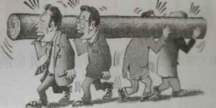 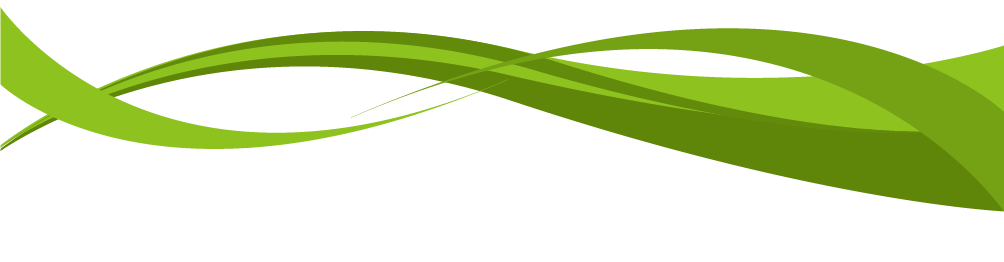 3.近年来，中小学生欺凌事件频繁见诸媒体，校园暴力事件成了校园上空的一块阴霾。2016年11月底，国家教育部会同中央综治办等八部门，制定和出台了《关于防治中小学生欺凌和暴力的指导意见》。这一意见的出台有利于我们获得（       ）
A.安全感    B.归属感    C.集体荣誉感    D.责任感
A
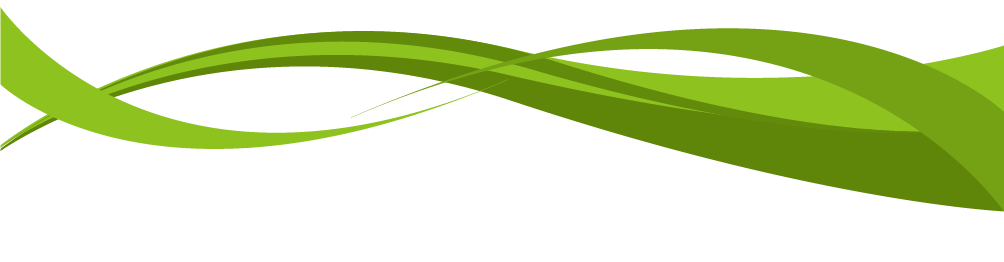 4.一个盲人和一个跛子，被大火围困于楼内，眼看要坐以待毙。但四肢健全的盲人和眼睛完好的跛子，却巧妙地组合成了一个完整的“身体”：盲人背起跛子，跛子指路，两个人终于从大火中死里逃生。这说明集体的力量来源于（       ）
①成员数量的多少   
②成员共同的目标
③成员的团结协作
④成员的自我牺牲
A.①②       B.②③       C.①④       D.③④
B
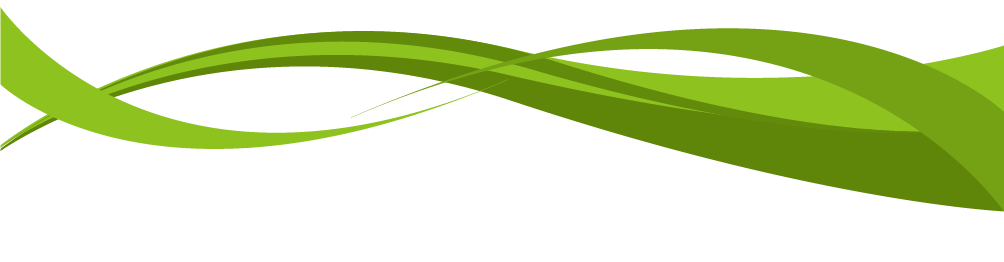